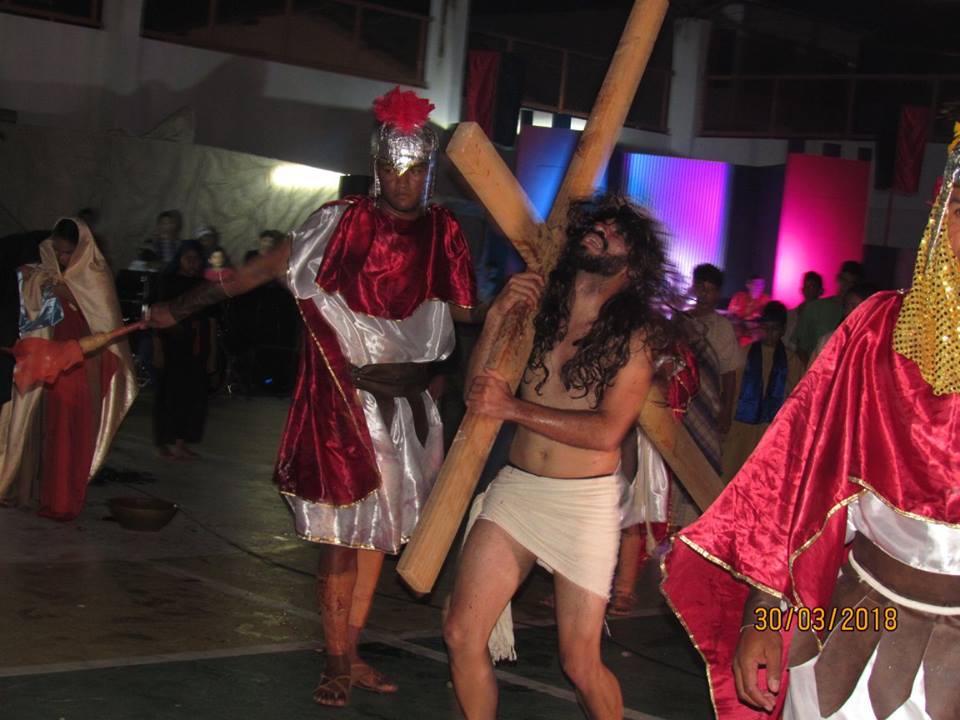 A 
PAIXÃO DE CRISTO DE GENERAL SAMPAIO-CE.
O GRUPO DO TEATRO BOM JESUS DE GENERAL SAMPAIO EXISTE 
Á 13 ANOS, COMEÇOU COM APENAS UMA ENCENAÇÃO NA COMUNIDADE LOCAL, ELA FOI SE FORTALECENDO MAIS COM A PARTICIPAÇÃO DE UM PÚBLICO QUE CADA VEZ MAIS FORTALECIA PARA ESSA MANIFESTAÇÃO DESSE CONTINUIDADE E FIZESSE NOSSA CULTURA SER MAIS PRESERVADA E QUE DESSA CONTINUIDADE DE GERAÇÃO A GERAÇÃO, O GRUPO COMPÕE-SE DE JOVENS, ADOLESCENTES DA REDE PÚBLICA DE ENSINO DO MUNICIPIO, FILHOS DE PESCADORES, AGRICULTORES, ARTESÃOS E BENEFICIÁRIOS DOS PROGRAMAS SOCIAIS DO MUNICÍPIO. A 12 ANOS O GRUPO TEATRO BOM JESUS FOI ESTILIZADA E APOIADA PELA ADMINISTRAÇÃO MUNICIPAL. AO LONGO DESSES ANOS VEM SE MANTENDO COMO UMA DAS MELHORES ENCENAÇÕES TRADICIONAIS DA REGIÃO, PARTICIPANDO DE VÁRIOS ESPETÁCULO, SE MANTENDO EM BONS RESULTADOS E GANHANDO O RECONHECIMENTO DE TODO O PUBLICO PRESENTE. O ESPETÁCULO DA PAIXÃO DE CRISTO É ENCENADO NA SEDE DO MUNICÍPIO NO GINÁSIO CHICO DE ASSIS CONTA COM A PRESENÇA DE TODO O PUBLICO ALVO E COM O ELENCO DE MAS DE 100 PESSOAS ENVOLVIDOS DIRETAMENTE NO ESPETÁCULO ENTRE ATORES E FIGURANTES COM FAIXA ETÁRIA DE 10 A 65 ANOS DE IDADE, COMO TAMBÉM UMA EQUIPE TÉCNICA SUPER QUALIFICADA SENDO ELES TODOS MUNÍCIPES DA PRÓPRIA CIDADE E LOCALIDADES.
ELENCO:
JESUS: Vander Ribeiro
MARIA: Samara Lopes
MARIA MADELNA: Ana Sheyla Marinheiro
JOÃO BATISTA: Lucas Xavier
PILATOS: Felipe Uchoa
HERÓDES: Alexandre Siqueira
SALOMÉ: Wagner Gomes
SATANÁS: Ana Paula Uchoa
ALGUÉM DO POVO: Davi Maciel
POVO: Davi Félix
DISCIPLOS: Victor Lima
DISCPLOS: Cauan Nogueira
SOLDADO: Edyson Carneiro
SOLDADO: Antonio Carneiro
LADRÃO: Lucas Mardem
M. de JERUSALÉM: Francisca Maria
VERONICA: Josiana Gomes
DANÇARINA: GLEYCENKELLY
VOCALISTA: CONCEIÇÃO BARROSO
VOCALISTA: ISABELLE BARROSO
ANJO: Pedro Ribeiro.
FIGURINO: Olania Oliveira.
ILUMINAÇÃO: ZÉ DO SOM
SOM: MM EVENTUS
EFEITOS ESPECIAIS: FELIPE UCHOA PRODUÇÕES
DECORAÇÕA: WD DECORART
PREPARAÇÃO DO ELENCO: VANDER BARBOSA.